四年級讀寫小組輔助教材單元三　描寫單元(動物)持續訓練動物謎語
單元三  描寫單元(動物)(持續訓練)
教育局教育心理服務(新界東)組 ©2019
1
猜猜我是誰

我家有個小捕頭，忠心守在家門口，
生人經過汪汪叫，主人回來尾巴搖。

小時穿上逗號衣，長大愛披綠袍子。
走路常常蹦蹦跳，坐在荷葉開心叫。
單元三  描寫單元(動物)(持續訓練)
教育局教育心理服務(新界東)組 ©2019
2
 狗
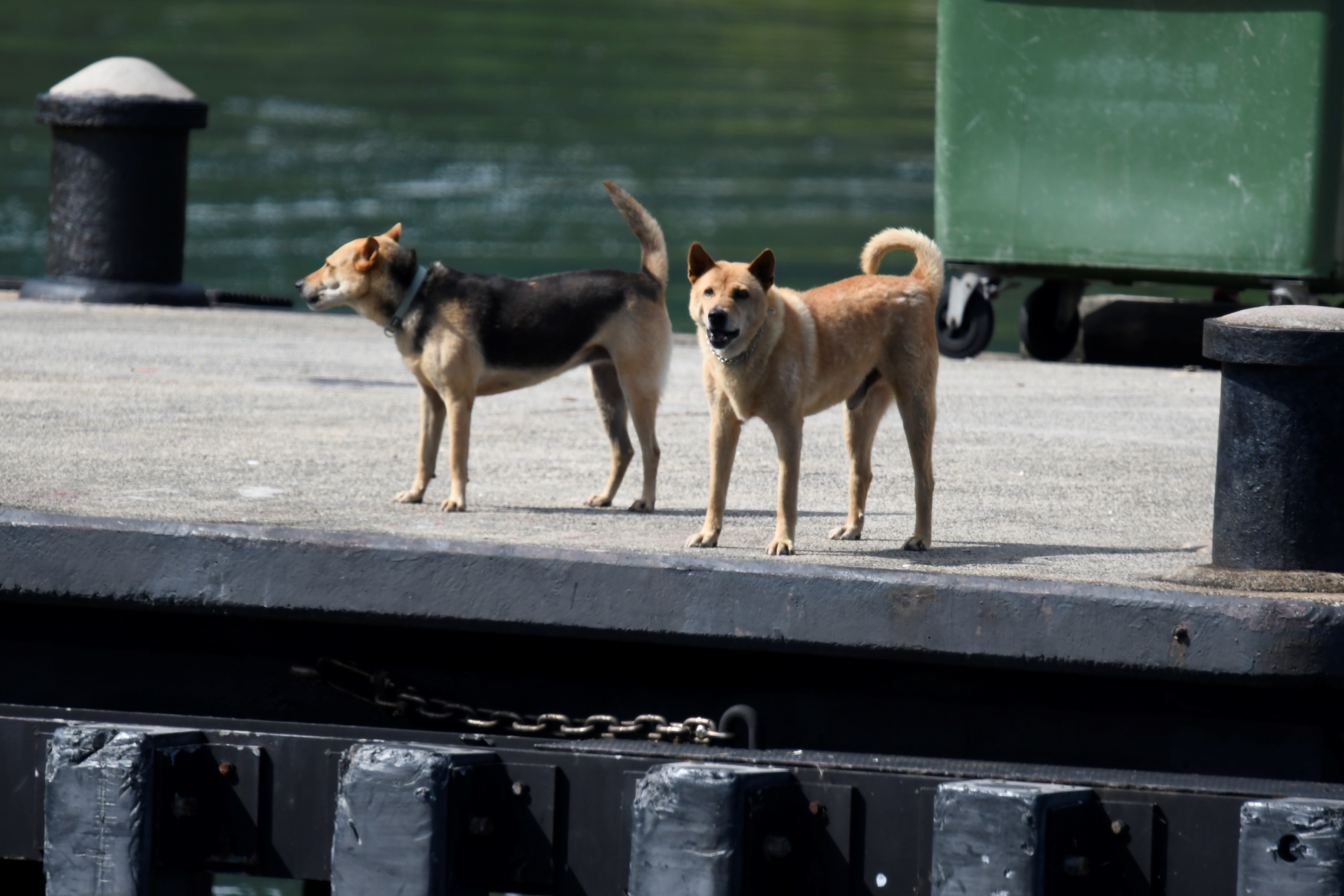 單元三  描寫單元(動物)(持續訓練)
教育局教育心理服務(新界東)組 ©2019
3
[Speaker Notes: 圖片來源
教育局教育心理服務(新界東)組]
 青蛙
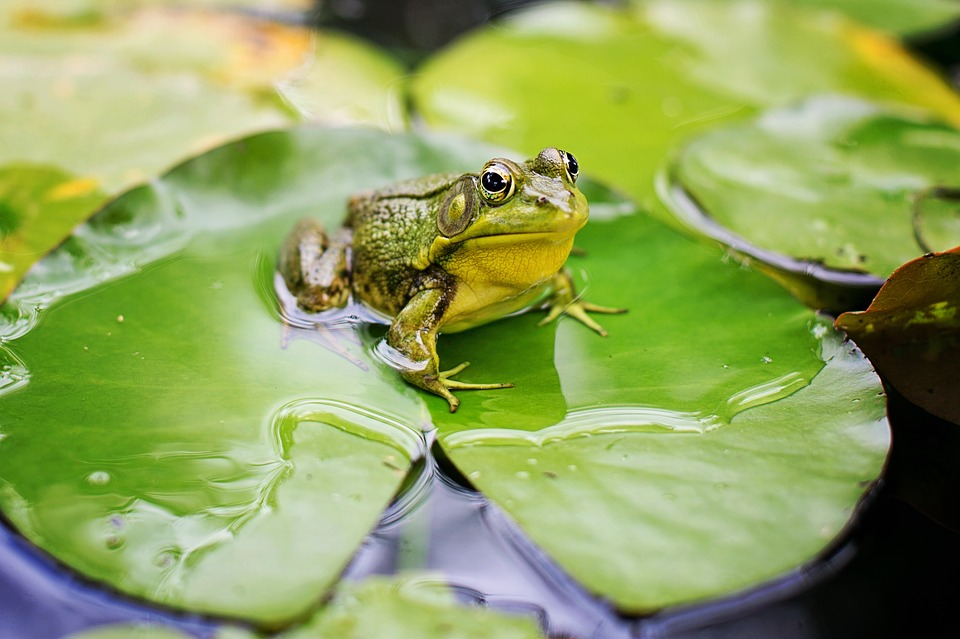 單元三  描寫單元(動物)(持續訓練)
教育局教育心理服務(新界東)組 ©2019
4
[Speaker Notes: 圖片：
T：Frog On A Lily Pad
A：jill111 
L：(Free)
L：https://twitter.com/pixabay/status/1106723509961715712]
猜猜我是誰

八腳姑娘多本事，躲在屋樑勤吐絲，
絲網織成如傘張，專捉小小飛天將。


綠盔甲，背上掛；
四枝槳，慢慢划。
長耳朵，短尾巴。
只愛菜，不吃飯。

身穿白毛衣，嘴掛扁竹片。
腳踏兩把扇，池塘呱呱叫。
單元三  描寫單元(動物)(持續訓練)
教育局教育心理服務(新界東)組 ©2019
5
 蜘蛛
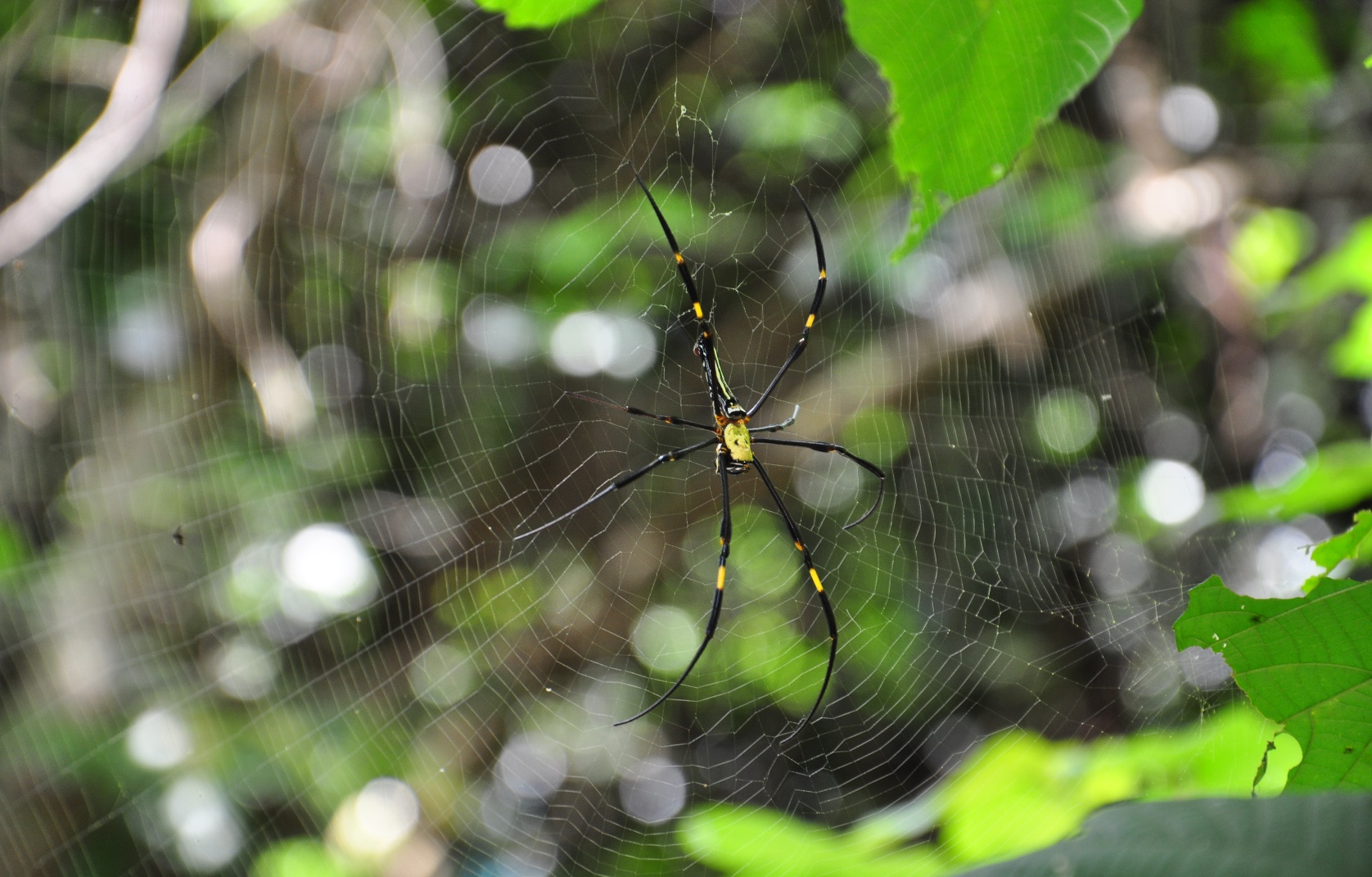 單元三  描寫單元(動物)(持續訓練)
教育局教育心理服務(新界東)組 ©2019
6
[Speaker Notes: 圖片來源
教育局教育心理服務(新界東)組]
 烏龜
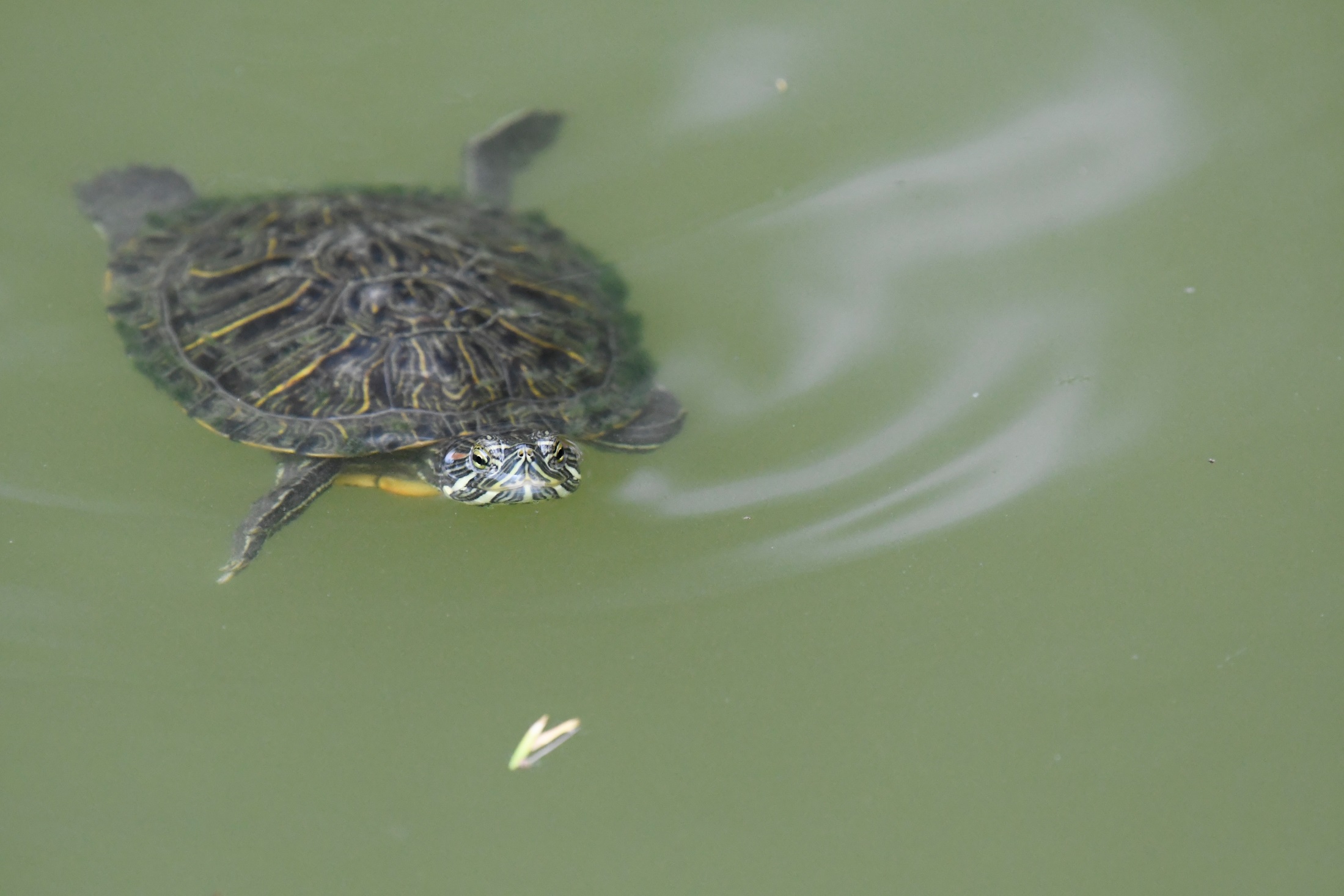 單元三  描寫單元(動物)(持續訓練)
教育局教育心理服務(新界東)組 ©2019
7
[Speaker Notes: 圖片來源
教育局教育心理服務(新界東)組]
 兔子
單元三  描寫單元(動物)(持續訓練)
教育局教育心理服務(新界東)組 ©2019
8
[Speaker Notes: 圖片來源
教育局教育心理服務(新界東)組]
 鴨子
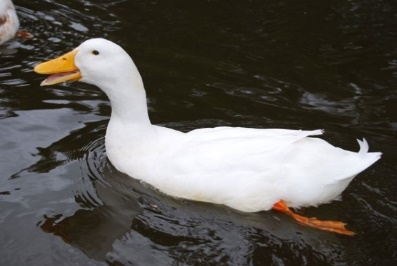 單元三  描寫單元(動物)(持續訓練)
教育局教育心理服務(新界東)組 ©2019
9
[Speaker Notes: 圖片
T：white and orange duck
A：--
L：CC0 1.0 Universal (CC0 1.0)
L：http://www.peakpx.com/422452/white-and-orange-duck]
猜猜我是誰
小黃球，毛茸茸；尖嘴巴，愛小蟲。
小時候，吱吱叫；長大了，喔喔啼。

足穿毛底靴，兩頰鬍子長。
夜行眼如燈，專向鼠輩擒。

單元三  描寫單元(動物)(持續訓練)
教育局教育心理服務(新界東)組 ©2019
10
 小雞
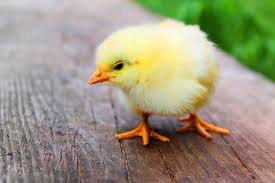 單元三  描寫單元(動物)(持續訓練)
教育局教育心理服務(新界東)組 ©2019
11
[Speaker Notes: 圖片
T：Curious bird, yellow chick
A：(Editor’s choice)
L：public domain (CC0)
L：https://pixnio.com/fauna-animals/birds/chicken-pictures/curious-bird-yellow-chick]
 貓
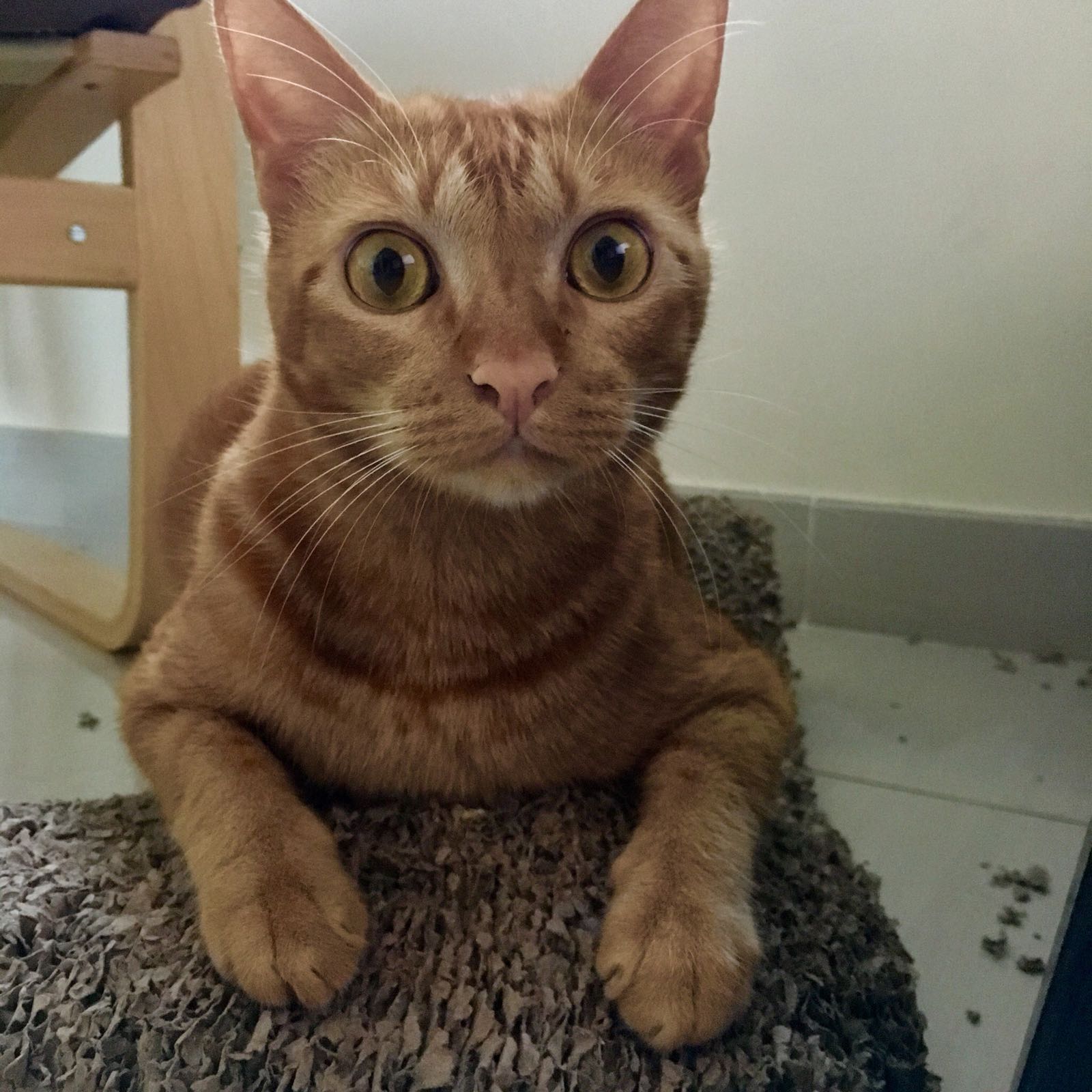 單元三  描寫單元(動物)(持續訓練)
教育局教育心理服務(新界東)組 ©2019
12
[Speaker Notes: 圖片來源
教育局教育心理服務(新界東)組]
猜猜我是誰

一身小黑袍，尾巴掛剪刀，
屋簷建泥窩，吃蟲笑呵呵。

耳朵像葵扇，鼻子如水管，
四根灰粗柱，甩根小辮子。
單元三  描寫單元(動物)(持續訓練)
教育局教育心理服務(新界東)組 ©2019
13
[Speaker Notes: 圖片
T：
A：
L：
L：]
 燕子
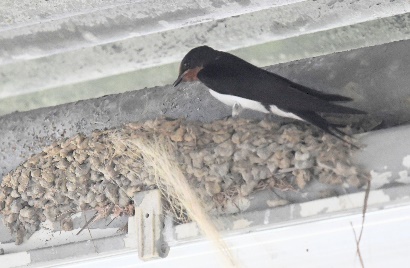 單元三  描寫單元(動物)(持續訓練)
教育局教育心理服務(新界東)組 ©2019
14
[Speaker Notes: 圖片來源
教育局教育心理服務(新界東)組]
 大象
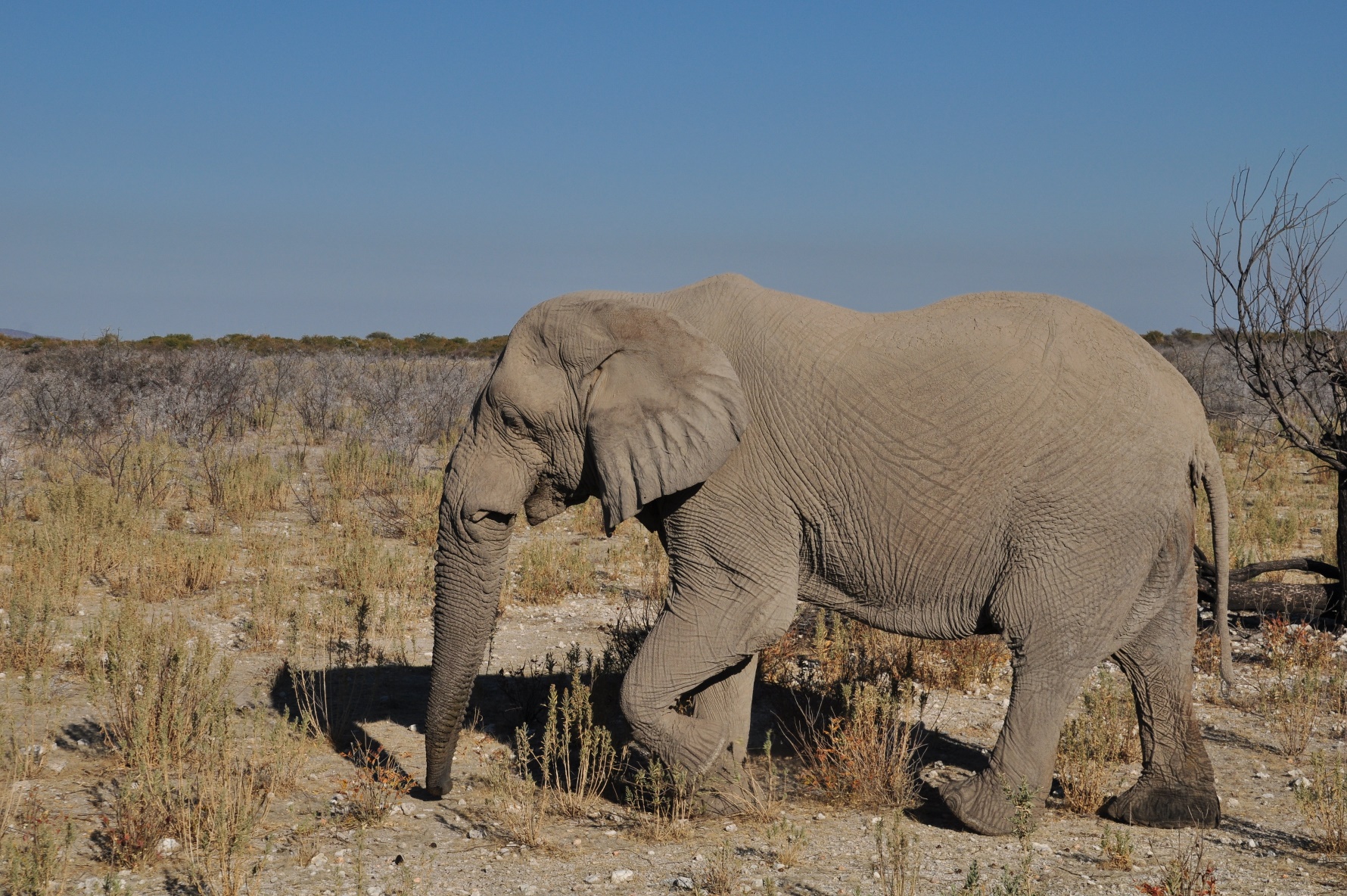 單元三  描寫單元(動物)(持續訓練)
教育局教育心理服務(新界東)組 ©2019
15
[Speaker Notes: 圖片來源
教育局教育心理服務(新界東)組]